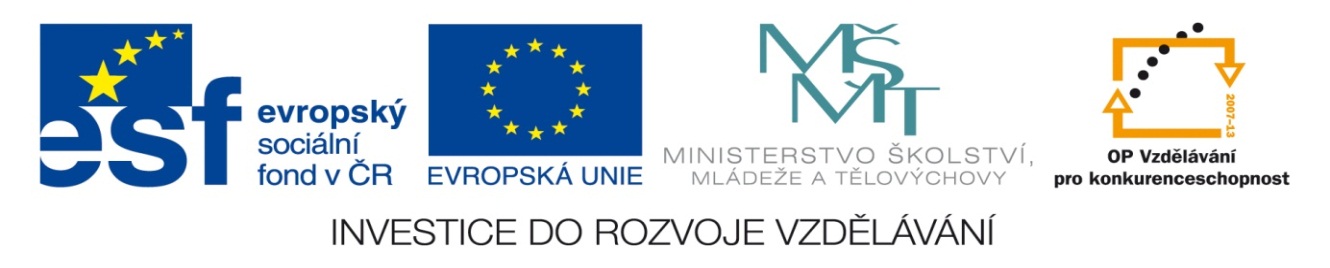 NÁZEV:			VY_32_INOVACE_02ČÍSLO PROJEKTU:		CZ.1.07/1.5.00/34.0772	NÁZEV PROJEKTU:		Kvalitní a efektivní vzdělávání pro žákyŠKOLA:			Střední škola polygrafická, Olomouc, Střední novosadská 87/53, OlomoucVYUČUJÍCÍ:		Ing.  Eva  Přikrylová	TÉMATICKÁ OBLAST:	Polygrafické materiály				   PŘEDMĚT: 		Polygrafické materiály		ROČNÍK: 1.	 NÁZEV MATERIÁLU:	Test - barvyTYP DOKUMENTU:		PrezentaceANOTACE:		Materiál je určen pro práci na interaktivní tabuli. 			Žáci si přiřazením pojmů a jejich významů zopakují látku z kapitoly o 				tiskových barvách.
PIGMENTY
POJIVA
ADITIVA
VISKOZITA
Saze
Tekutost barvy
Chemický  způsob zasychání barvy
Těkavá složka barvy
Titanová běloba
Mosazný prášek
ROZPOUŠTĚDLA
ČERNÝ PIGMENT
BÍLÝ PIGMENT
METALICKÝ PIGMENT
OXYPOLYMERACE
Fyzikální  způsob zasychání barvy
Nerozpustné části barvy
PENETRACE
A
1
2
3
4
5
6
7
8
9
B
C
D
E
G
H
I
F
10
J
Vosky, sušidla, změkčovadla
Oleje, pryskyřice, asfalty a smoly
PIGMENTY
POJIVA
ADITIVA
VISKOZITA
Nerozpustné části barvy
Oleje, pryskyřice, asfalty a smoly
Tekutost barvy
Saze
Titanová běloba
Mosazný prášek
Vosky, sušidla, změkčovadla
ROZPOUŠTĚDLA
ČERNÝ PIGMENT
BÍLÝ PIGMENT
METALICKÝ PIGMENT
OXYPOLYMERACE
Těkavá složka barvy
Chemický  způsob zasychání barvy
PENETRACE
I
1
2
3
4
5
6
7
8
9
J
G
F
B
H
D
E
A
10
C
Fyzikální  způsob zasychání barvy
Zdroje
Text:
Vlastní text autora

Obrázky: 
	 
bigstockphoto_Crossword_Internet_4284431.jpg [cit. 2012–11–12]. Volně dostupné na < http://higheredlifecoach.com/2009/12/22/learning-about-seo-feeds-marketing/>.